Lessons on Experimental Design
Selected from: “Empirical Methods in Artificial Intelligence”, 1995, by Paul R. Cohn
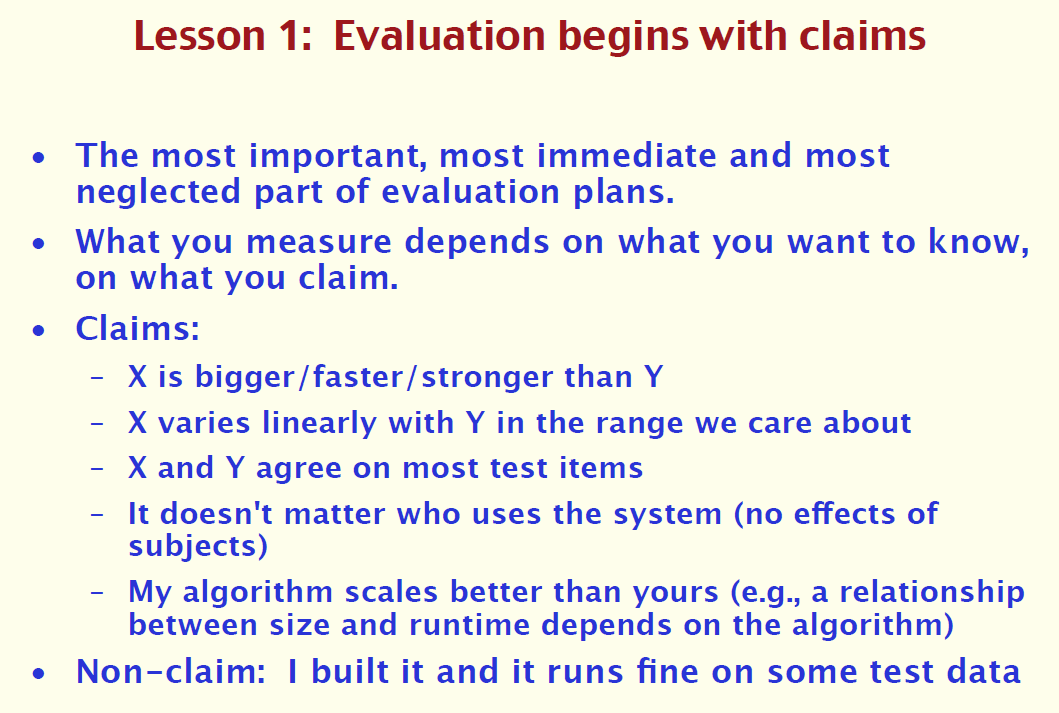 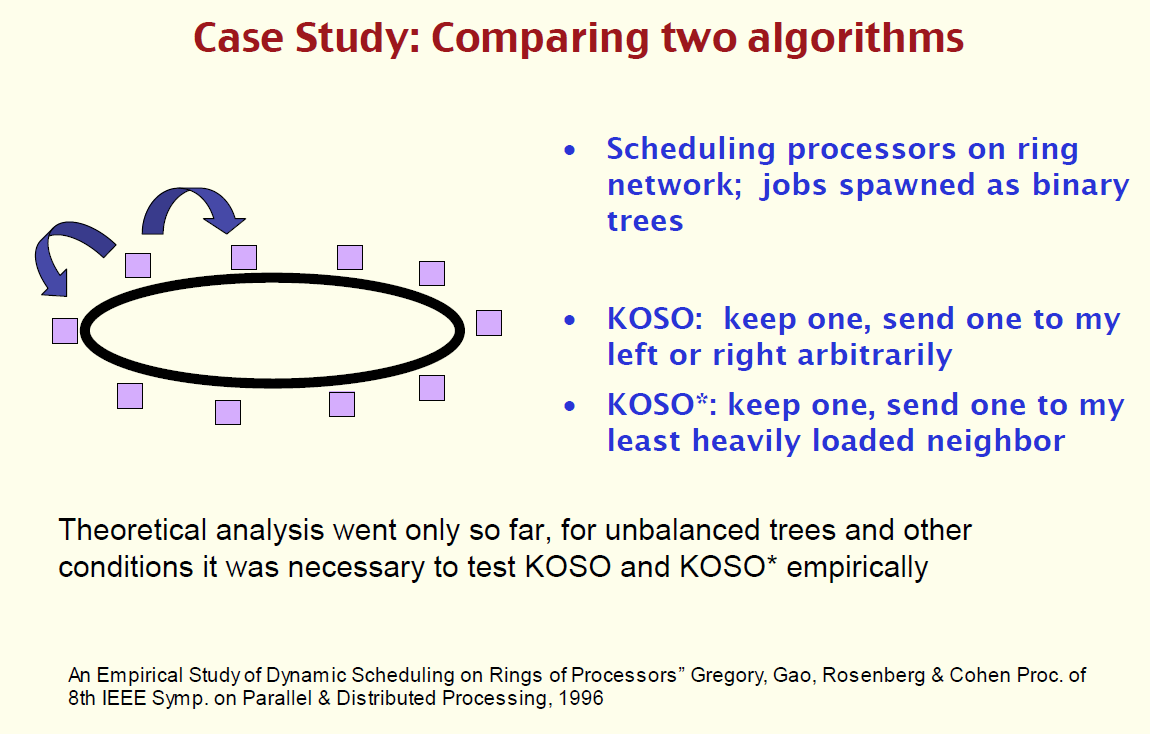 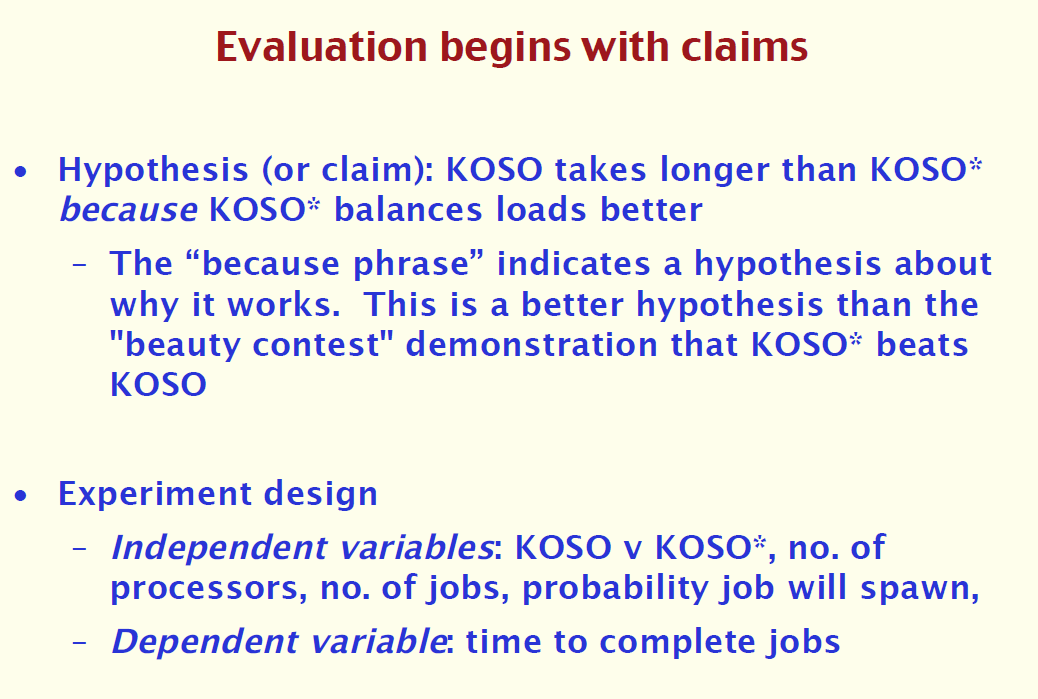 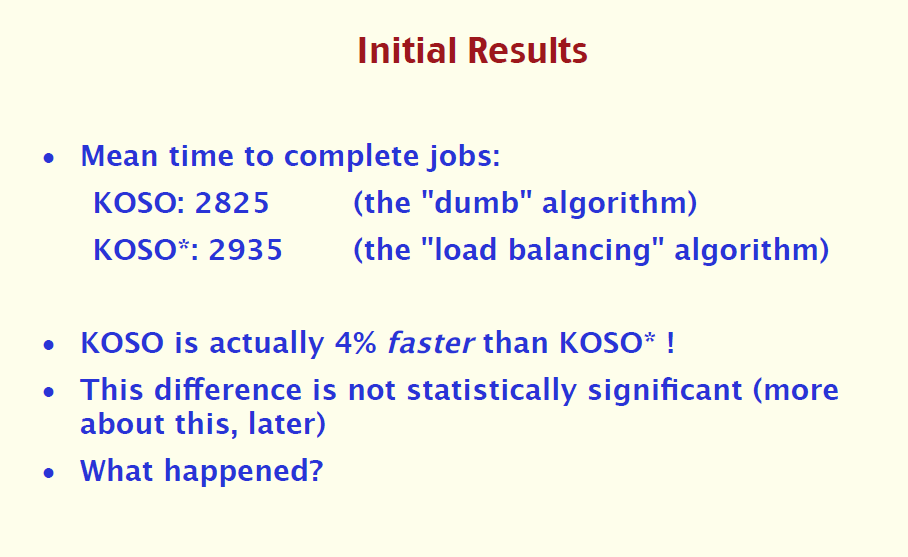 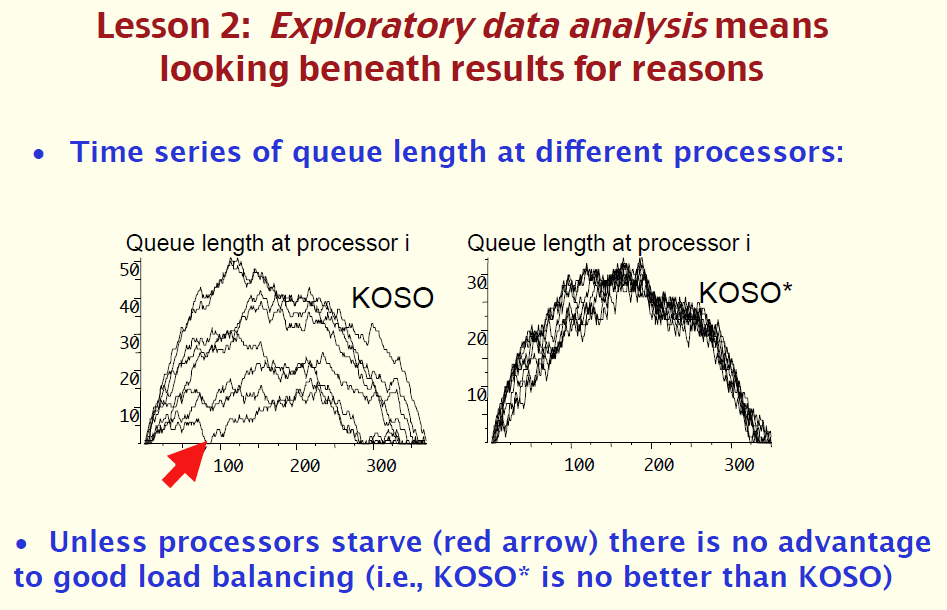 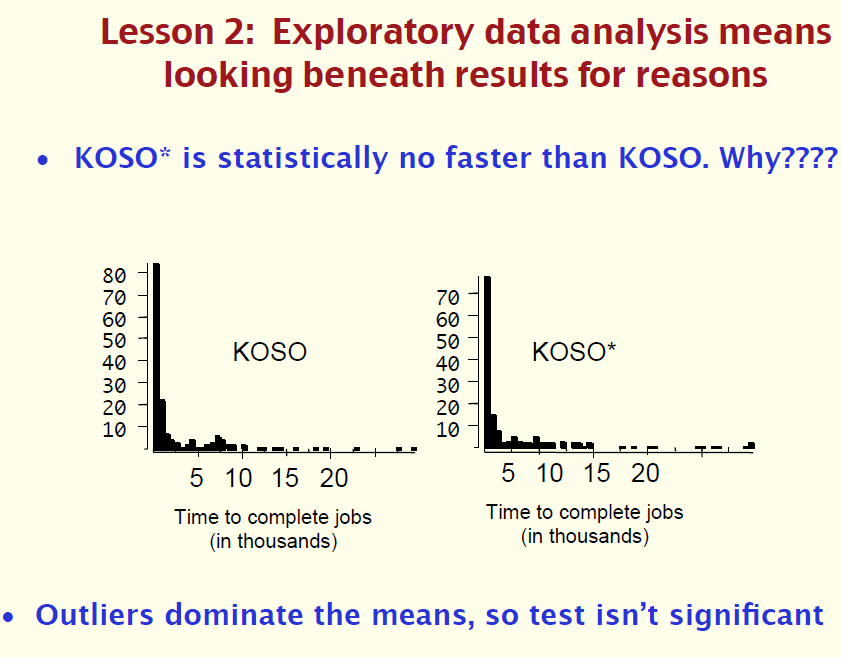 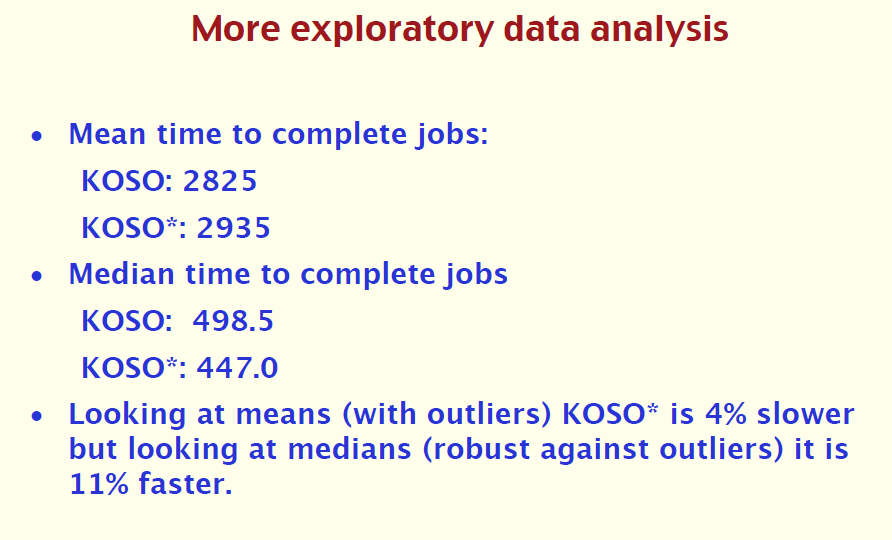 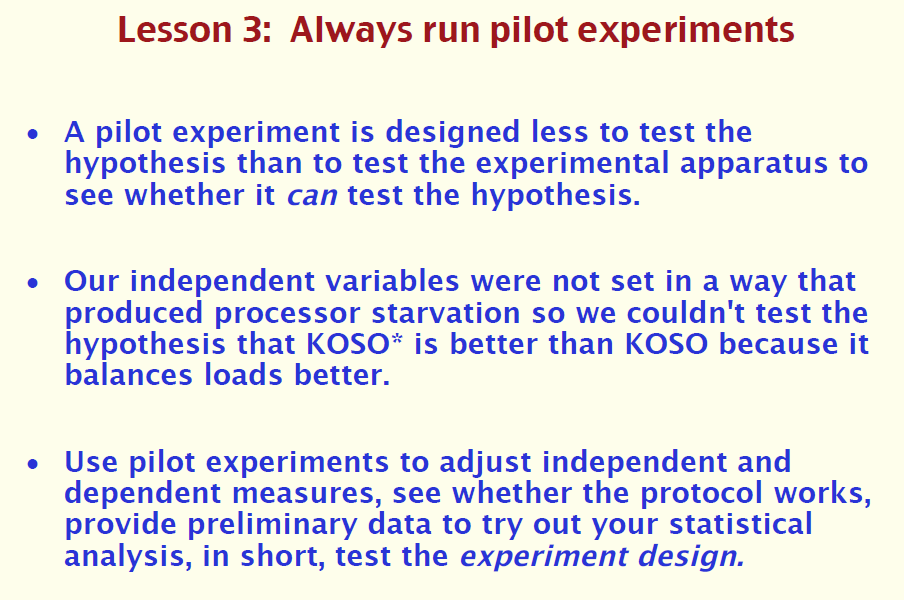 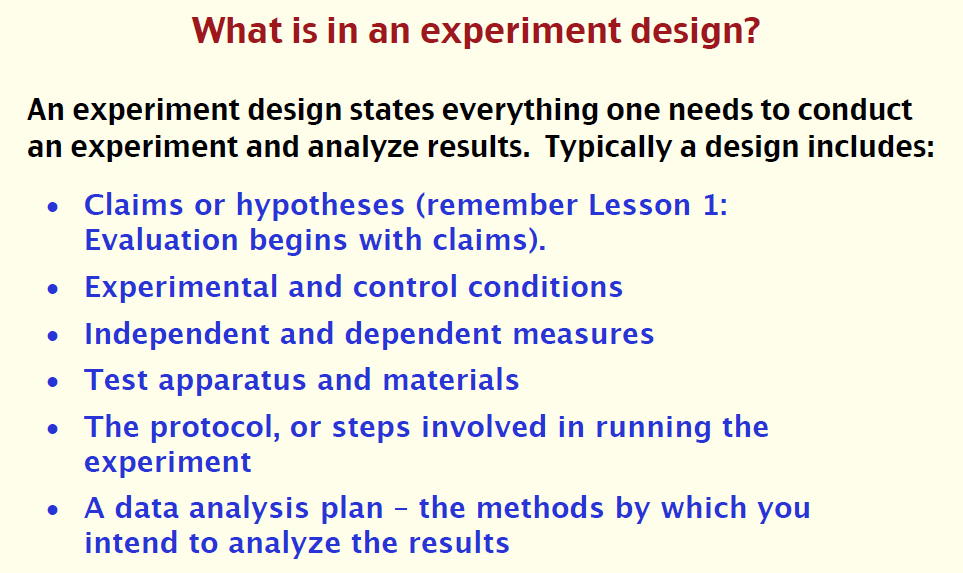 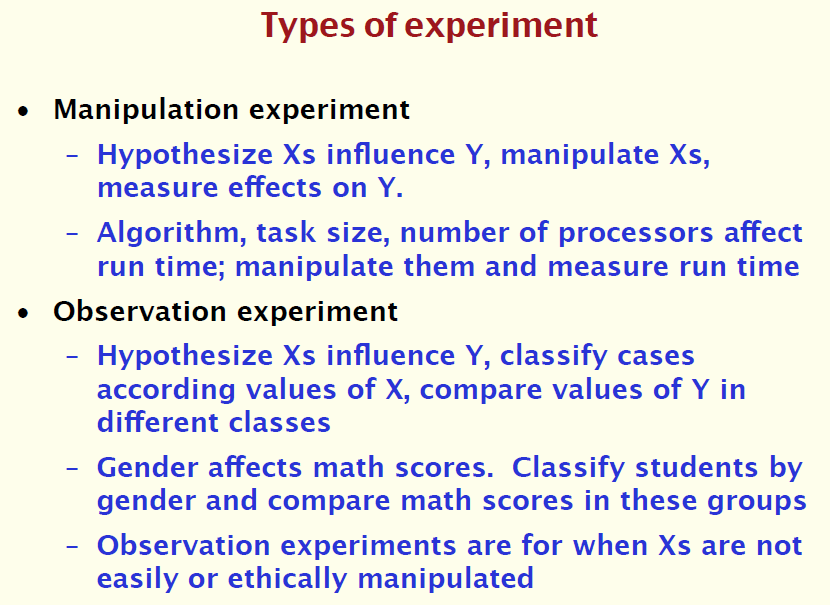 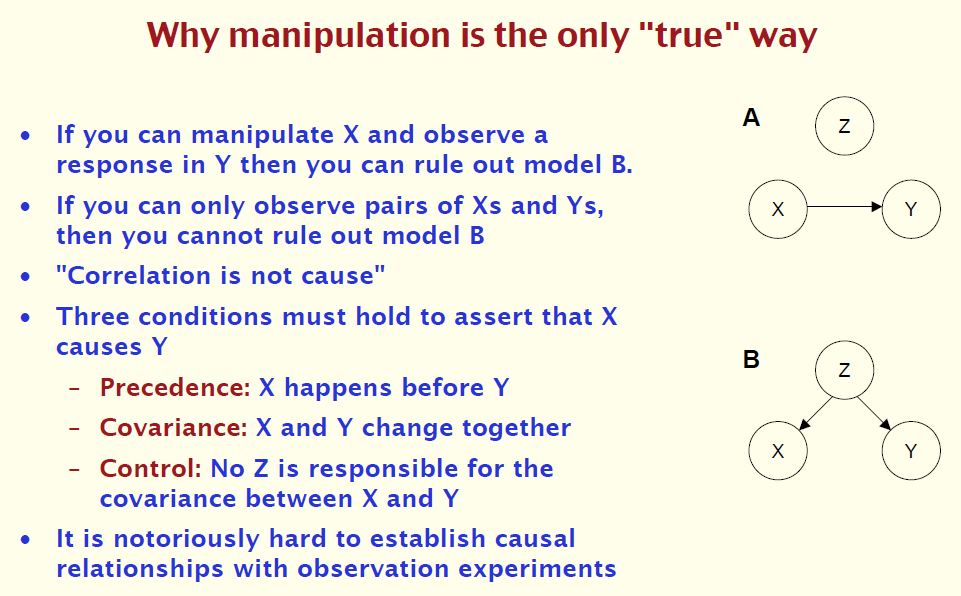 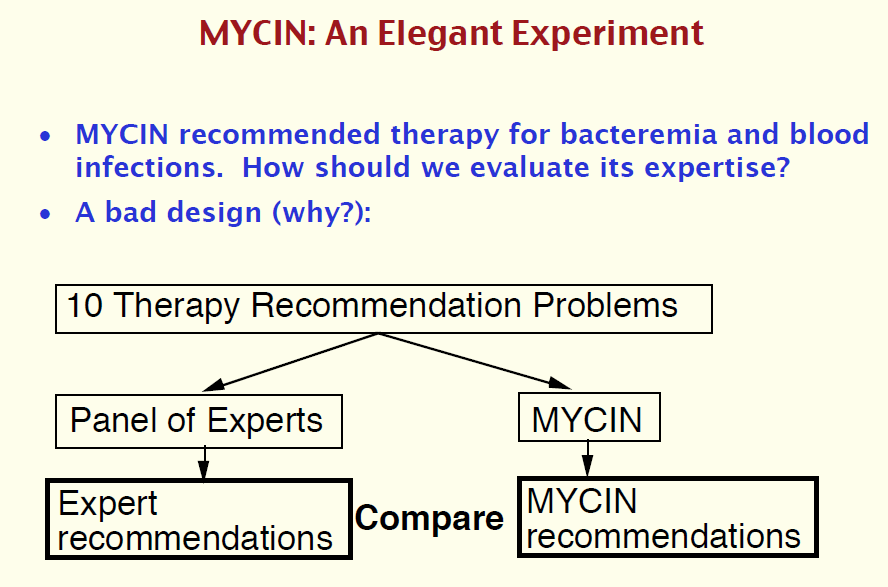 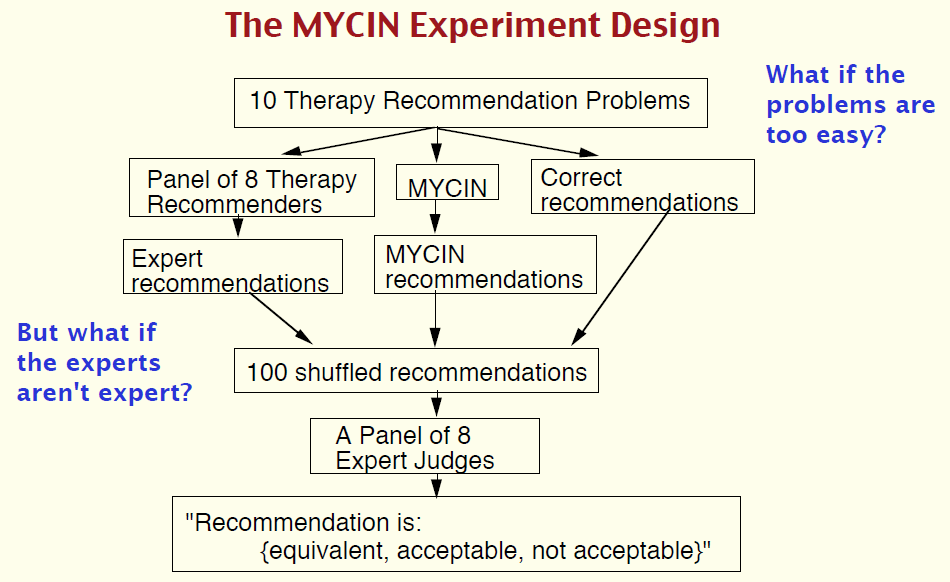 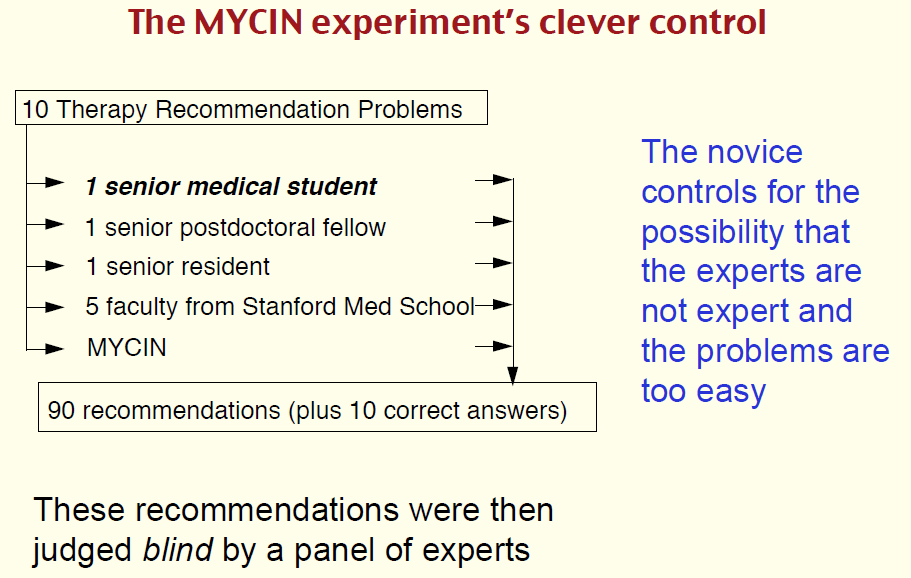 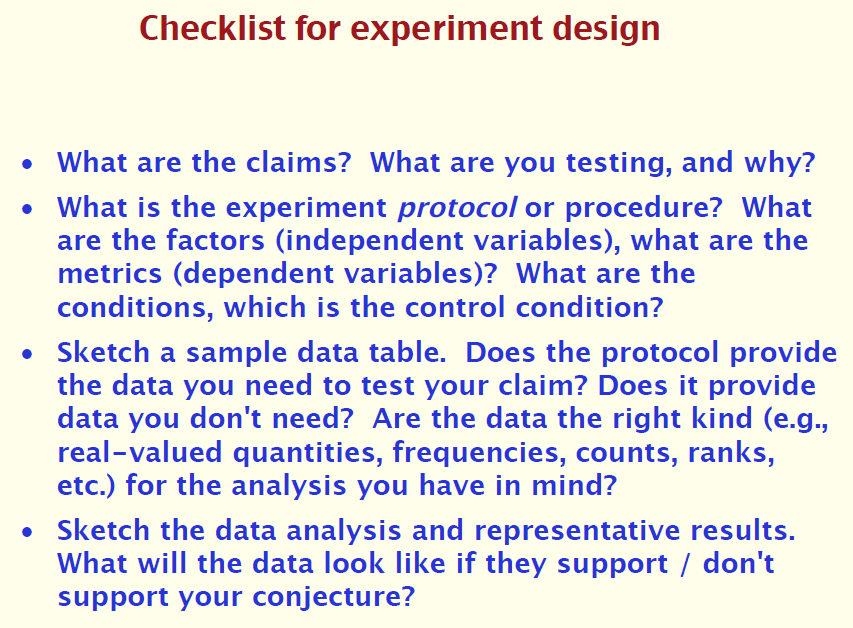 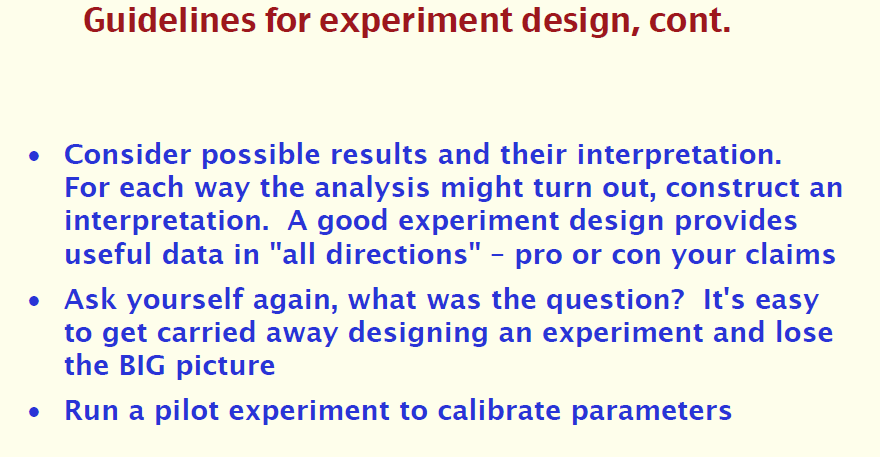